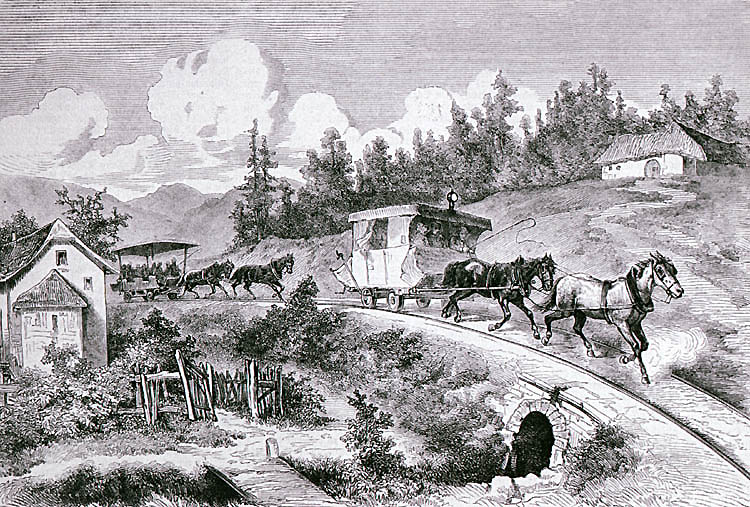 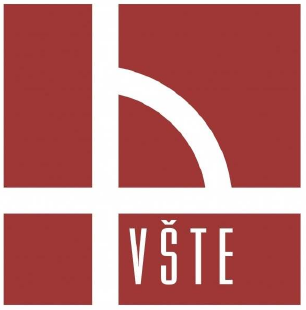 Koněspřežná dráha České Budějovice - Linec 
(česká část)
Autor  práce:	Bc. Jiří Šál
Vedoucí práce:	Ing. Terezie Vondráčková, Ph.D.
České Budějovice, Duben 2016
Důvod řešení práce / Cíl práce
Dřívější mé aktivity na této památce:

Výzkumná zpráva pro Jihočeský kraj

Dotační program NAKI II

Cíl práce:

zpracování rešerše historie a současného stavu české části Koněspřežné dráhy České Budějovice – Linec 

následné vyhodnocení a návrh opatření na využití této památky
Seznámení s koněspřežnou dráhou
koněspřežná dráha byla předchůdcem dnešní železnice

tyto dráhy vznikaly počátkem 119. století po celém světě

vozy či kočáry tažené po železničním svršku koňským spřežením

Zdokonalení:	umístění vozu na kolejovou dráhu
		budovány po rovinatém terénu, nebo s mírným převýšením
		velké zakružovací oblouky

Přínos:	snížení jízdního odporu
		možnost daleko těžší břemene
		snížení nákladů na dopravu 
		snížení doby přepravy
Koněspřežná dráha České Budějovice - Linec
snížení doby dopravy 		z 3 dní 		na 14 hodin

první na evropském kontinentě 	1825 – 1832 	(1828)

sloužila pro přepravu soli z dnešního Rakouska do Čech
(později i osobní přeprava případně jiné suroviny a výrobky)

jediné zhmotnění myšlenky o vybudování propojení Dunaje s Vltavou

František Josef Gerstner, František Antonín Gerstner
Analýza problému
Použité metody: terénní průzkum a průzkum písemných pramenů

národní kulturní památka
veřejnost o ní má jen malé povědomí
minimální turistické využití
osamocené objekty
drážní tělesa porostlé náletovou zelení
zůstali jen části dráhy
		částečné využití současnou dráhou
		částečné rozebrání na stavební kámen
Využití: 
dvě naučné stezky, dvě muzejní expozice, výletní cesta Bujanov
Analýza problému
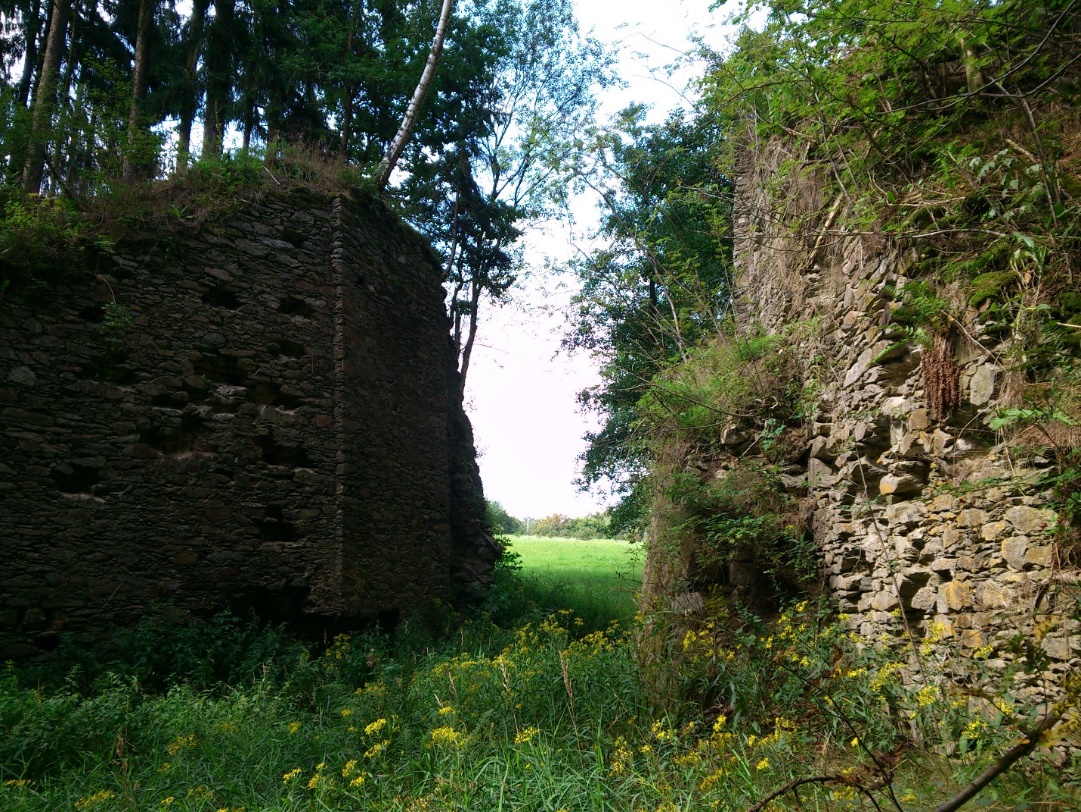 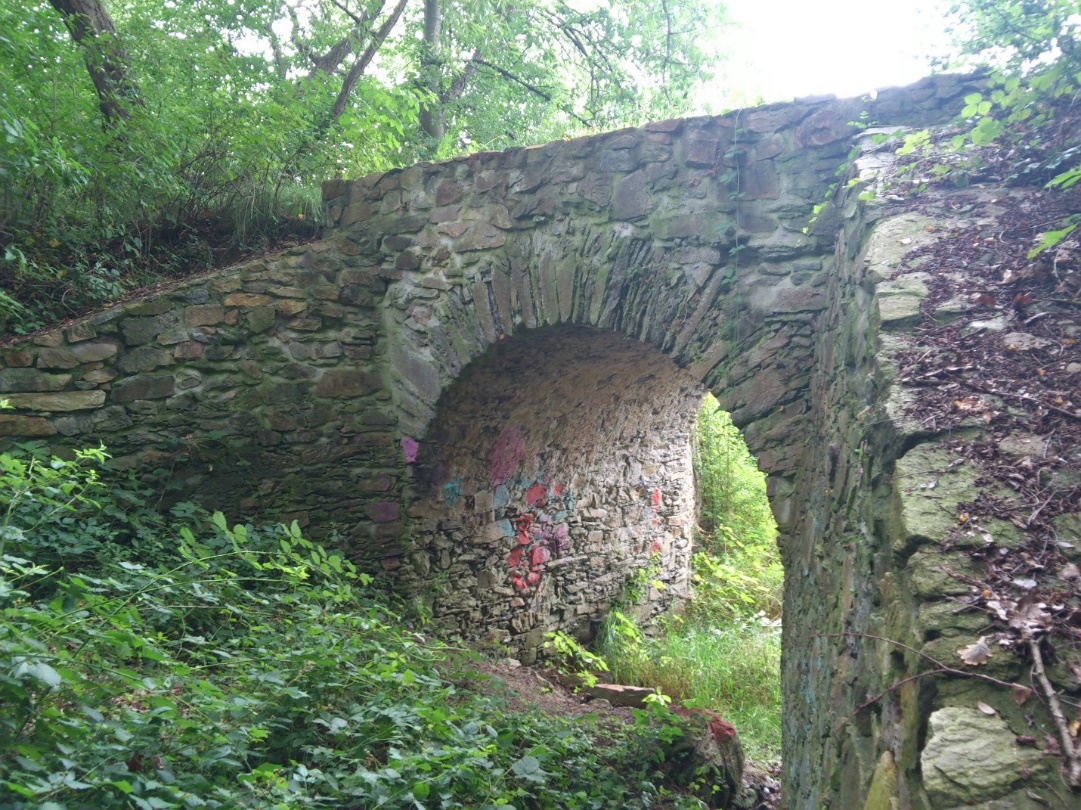 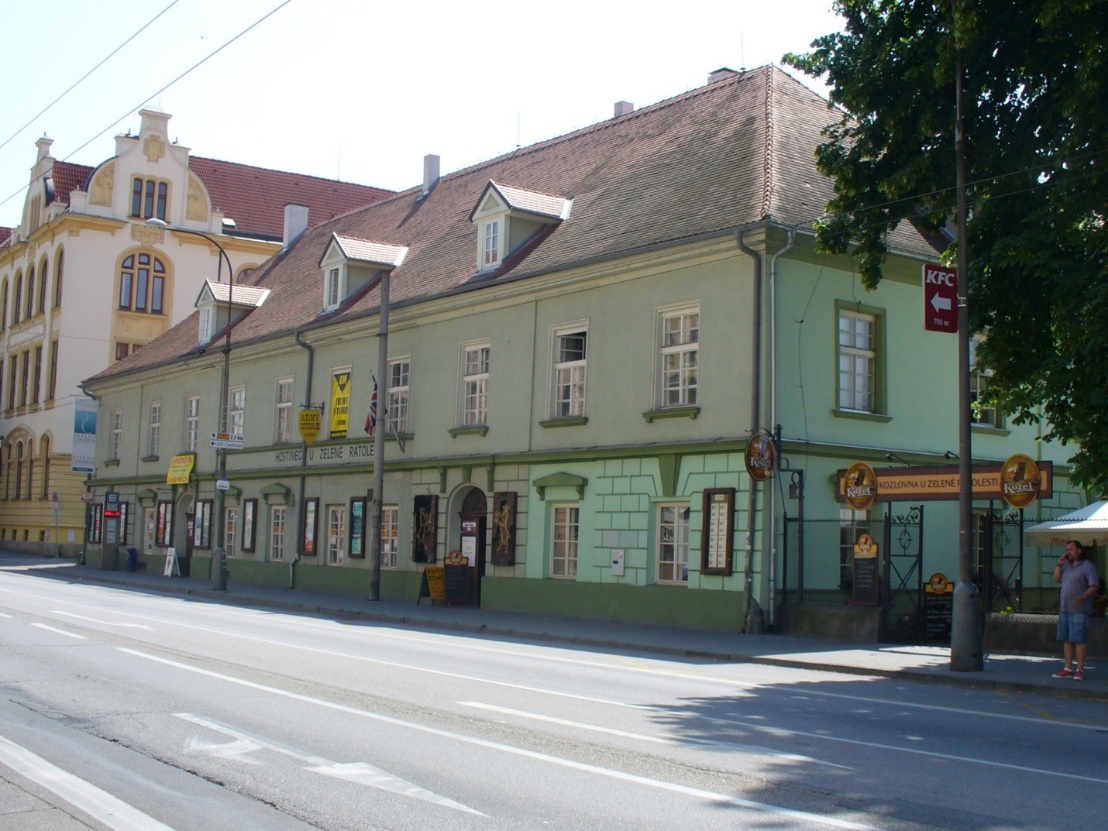 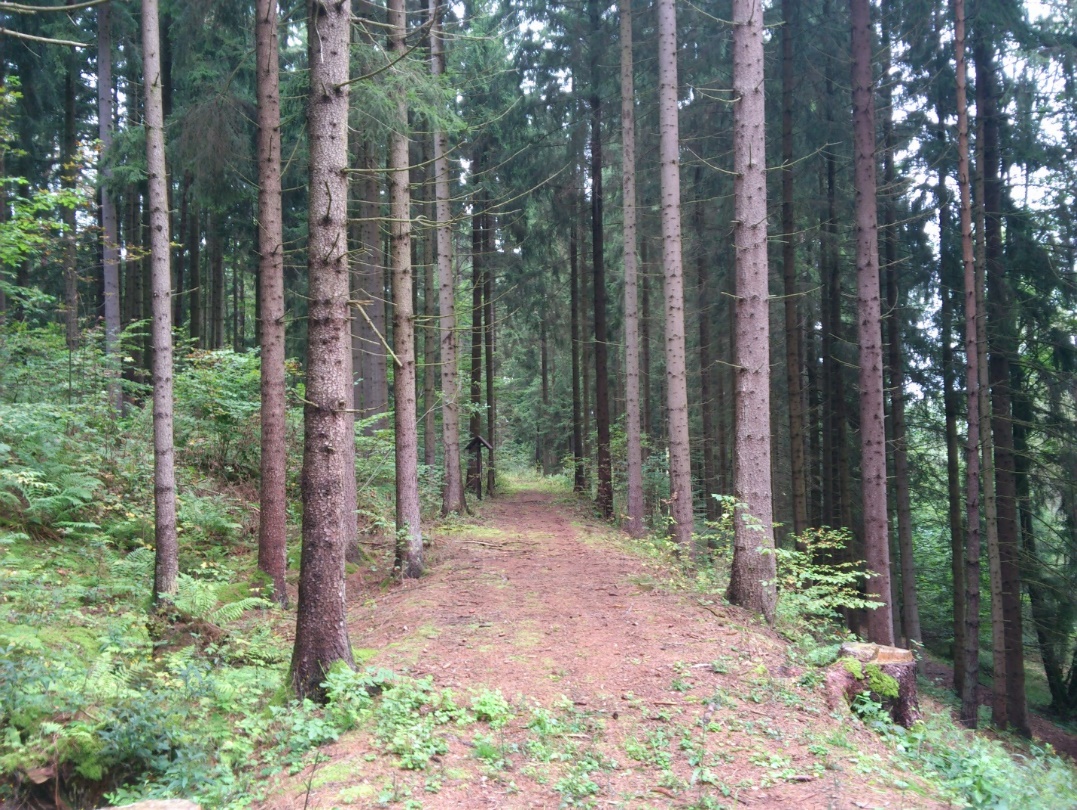 Vlastní návrhy řešení
Rekonstrukce dráhy a obnovení provozu

Naučné stezky

Napojení na turistické trasy KČT

Geocaching

QR kód
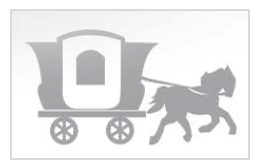 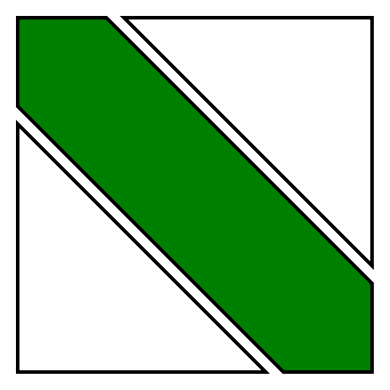 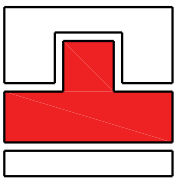 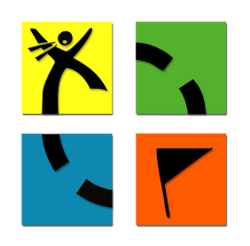 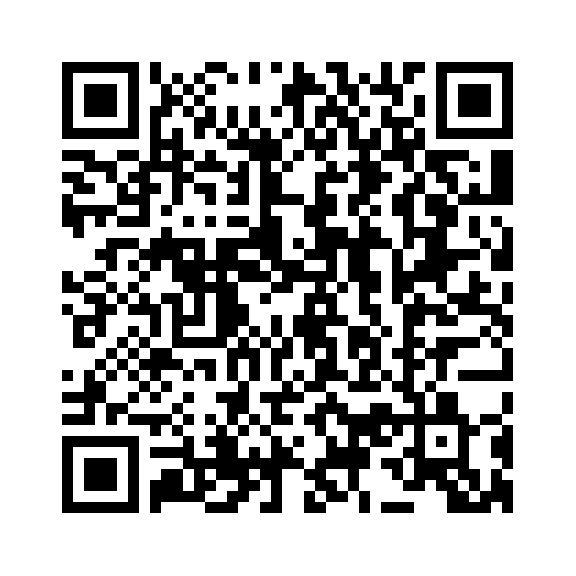 Rekonstrukce dráhy a obnovení provozu
Varianty:
1. České Budějovice
2. Suchdol – Rybník - hranice
3. Rybník - hranice

Výchozí stanice: Za obcí Rybník
Cílová stanice: hranice
Délka: 		3,3 Km
Počet staveb na trase: 7
Relikty: 	24 až 25e
Převýšení: 	23 m

Bez křížení s komunikacemi
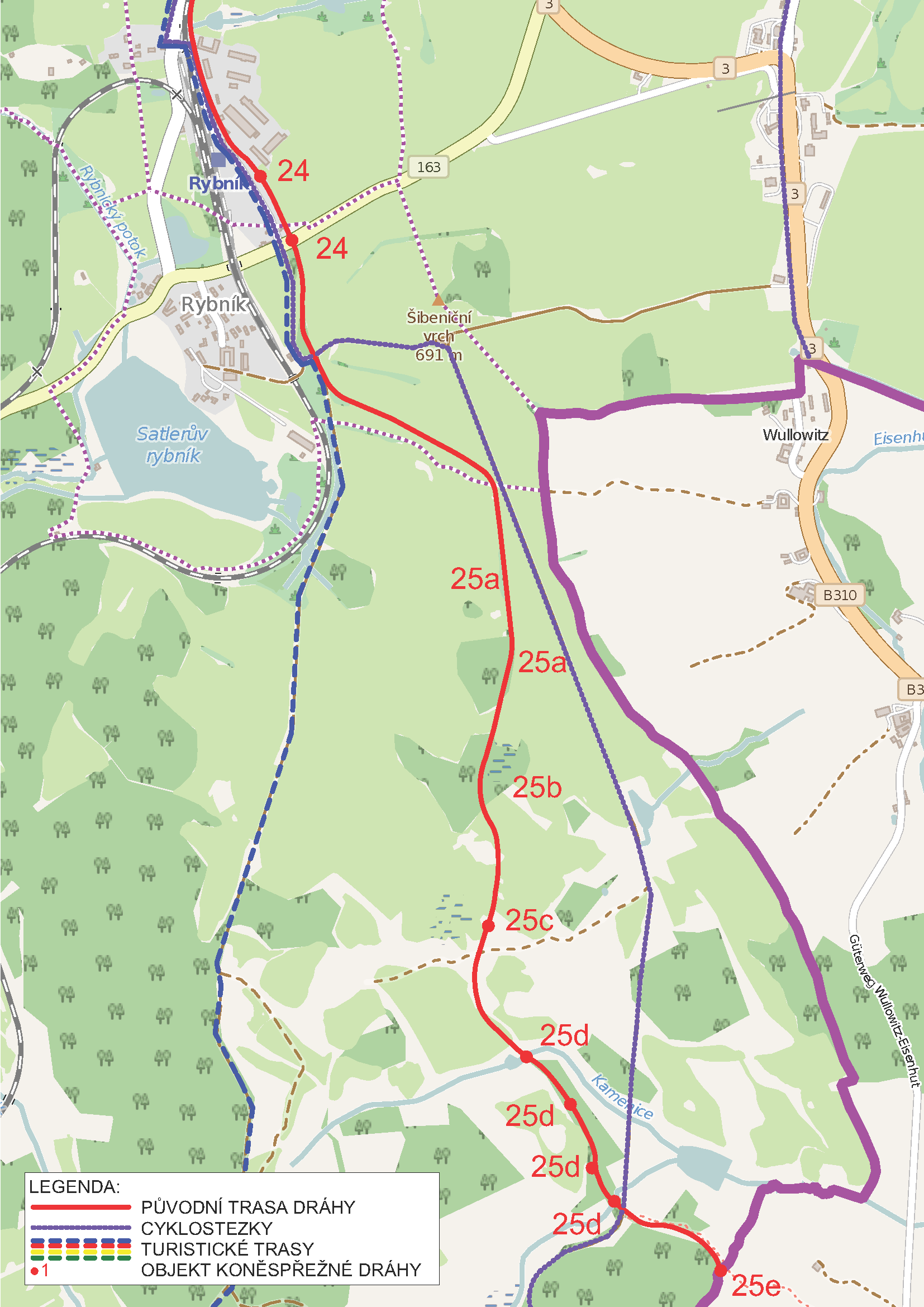 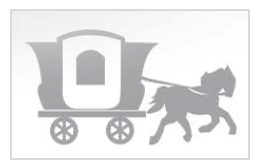 Rekonstrukce dráhy a obnovení provozu
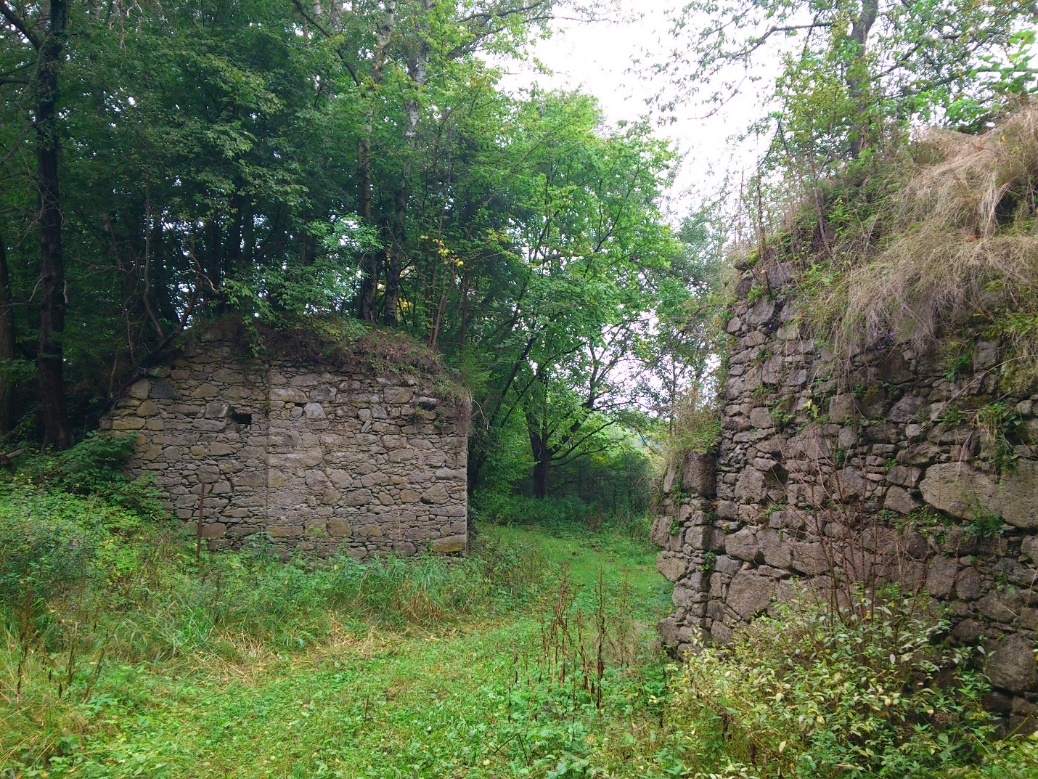 bla
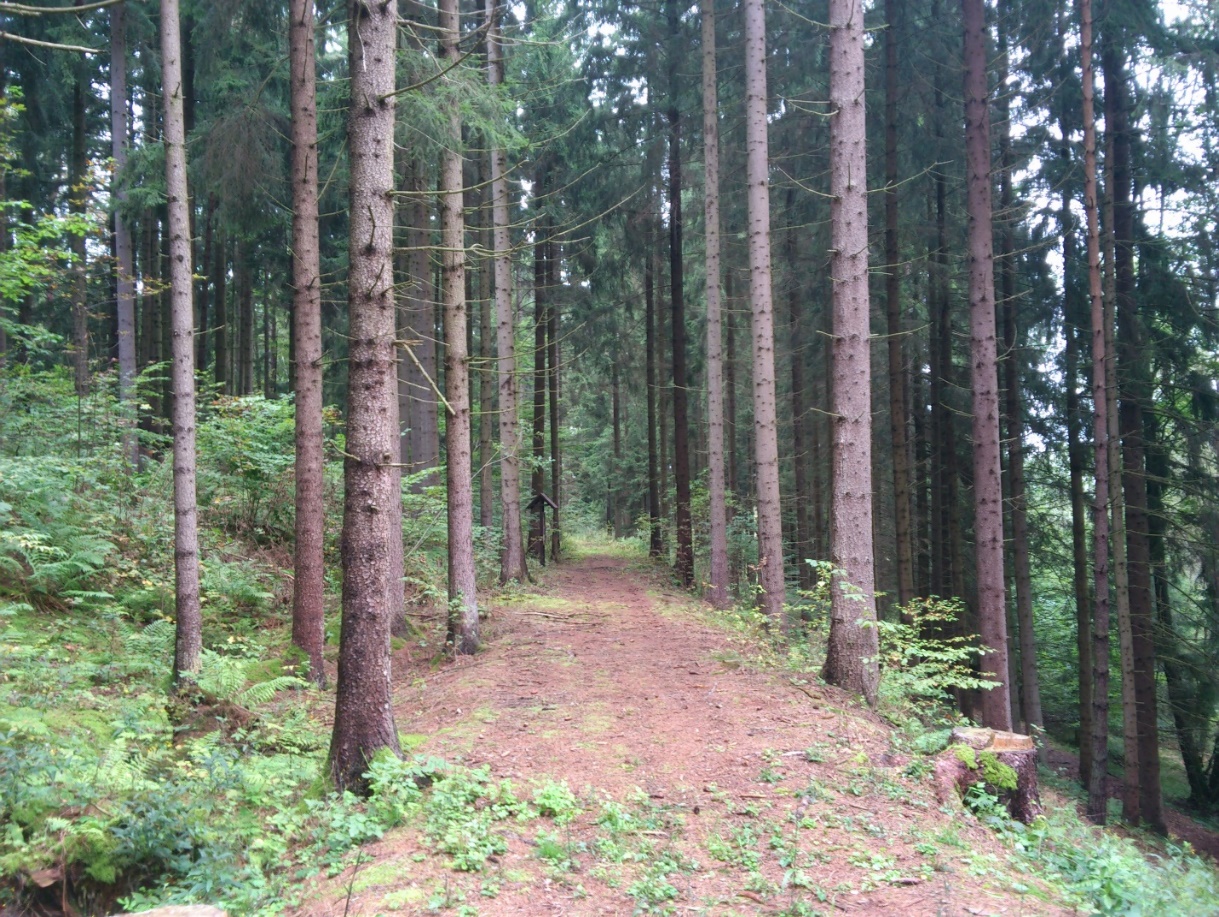 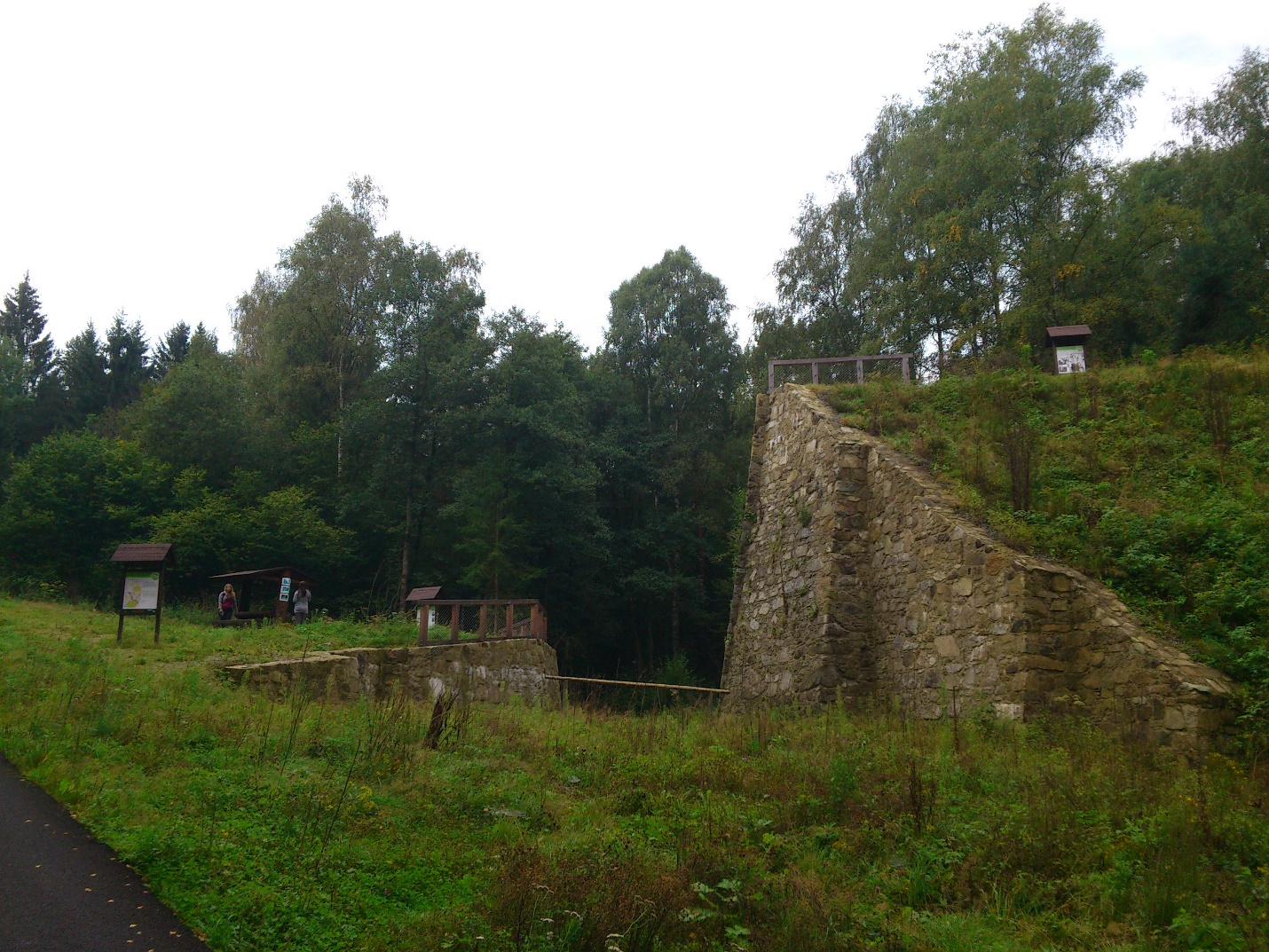 Naučné stezky
NS Po stopách koněspřežné dráhy I - České Budějovice

NS Po stopách koněspřežné dráhy II - Kamenný Újezd

NS Po stopách koněspřežné dráhy III - Velešín

NS Po stopách koněspřežné dráhy IV - Dolní Dvořiště

(NS Koňská dráha - stávající)
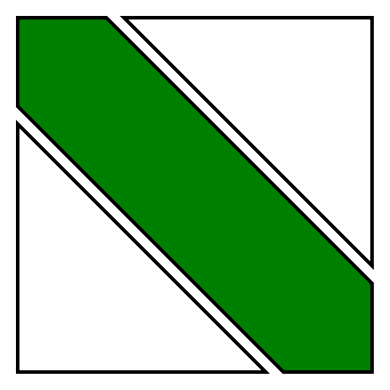 NS Po stopách koněspřežné dráhy I České Budějovice
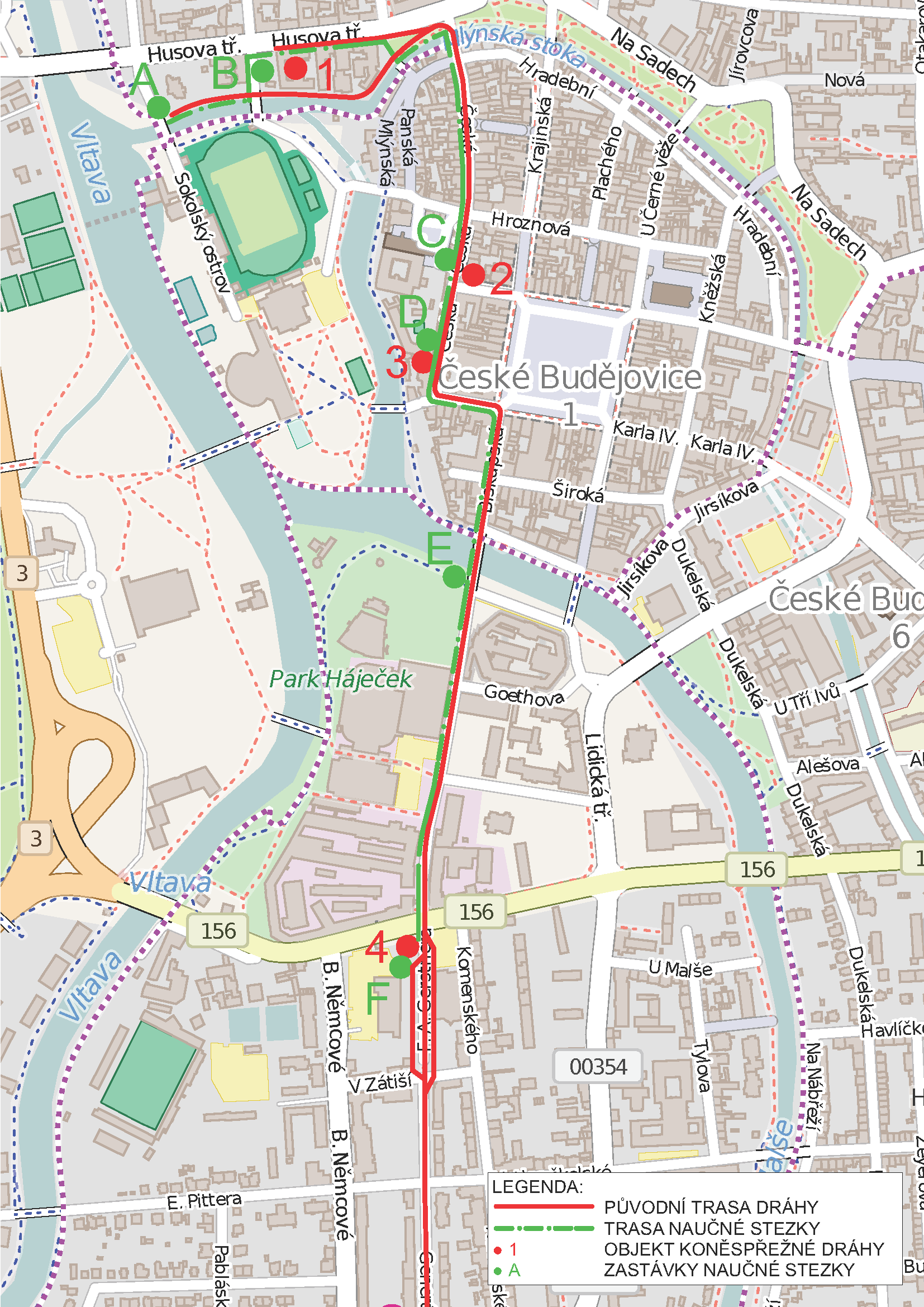 Výchozí bod: 
soutok Vltavy a Mlýnské stoky
Cílový bod:
křižovatka ulic Mánesova a F. A. Gerstnera

Délka: 		1,6 Km
Počet staveb na trase: 4
Relikty: 	1, 2, 3, 4
Převýšení: 	4 m
Počet zastávek NS:	6	(A-F)
NS Po stopách koněspřežné dráhy I České Budějovice
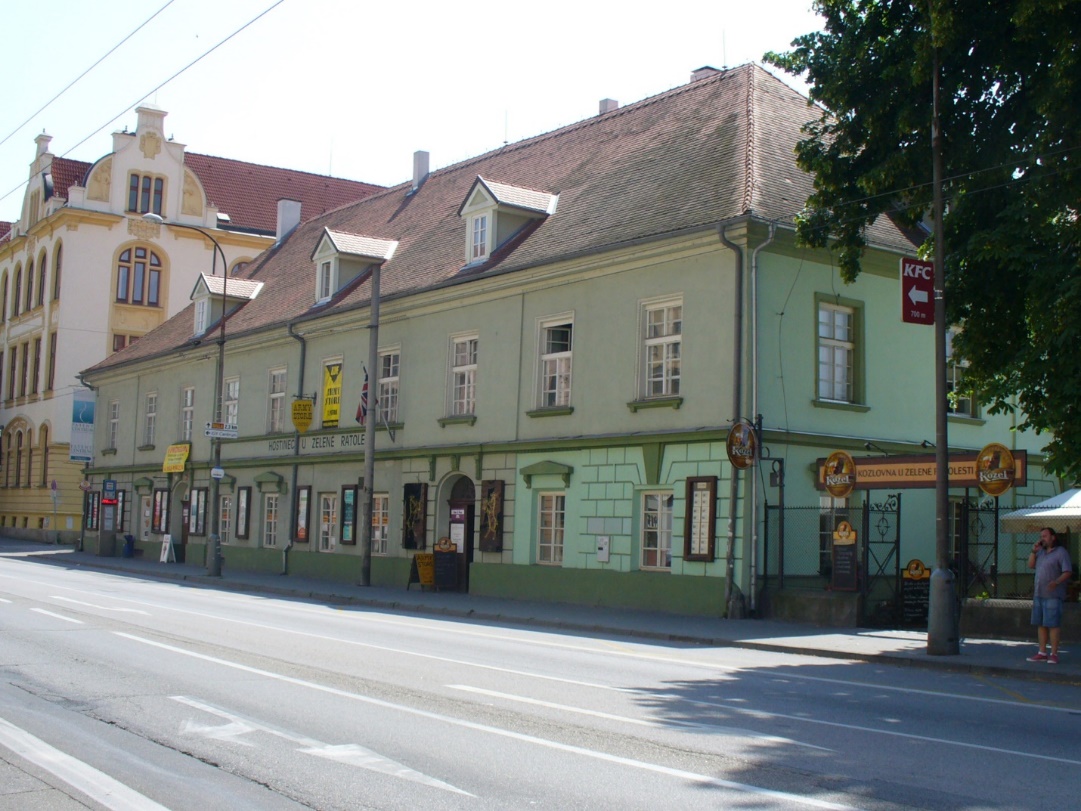 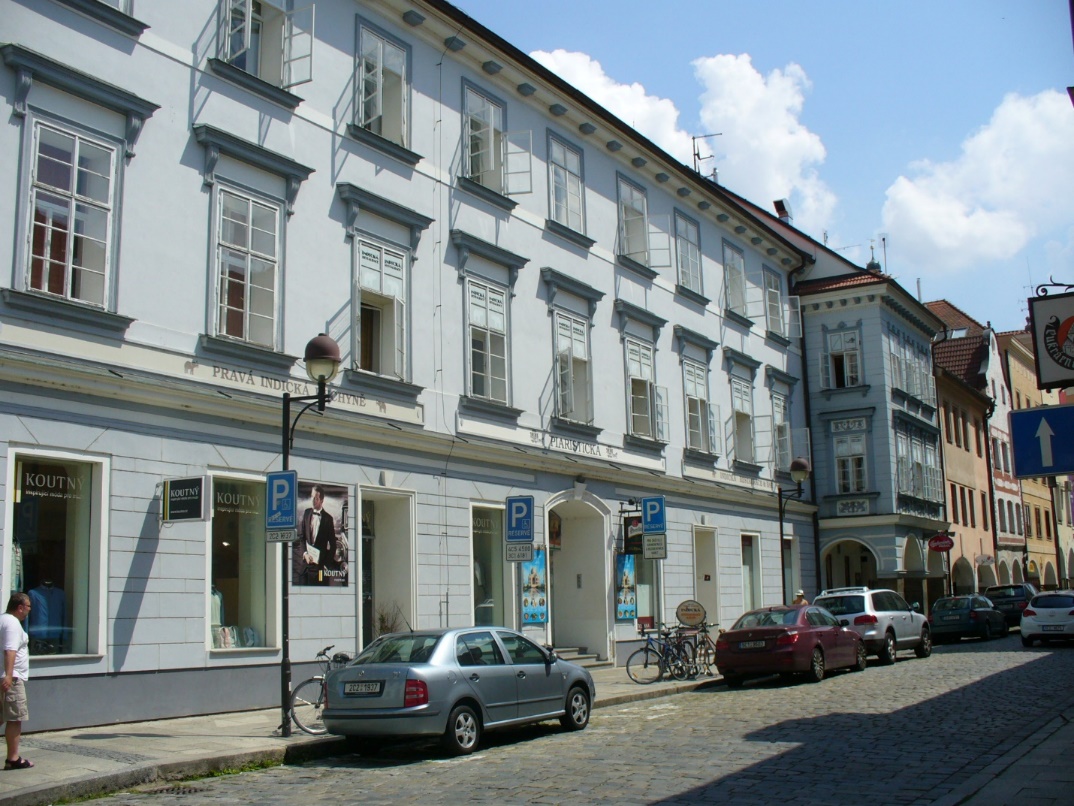 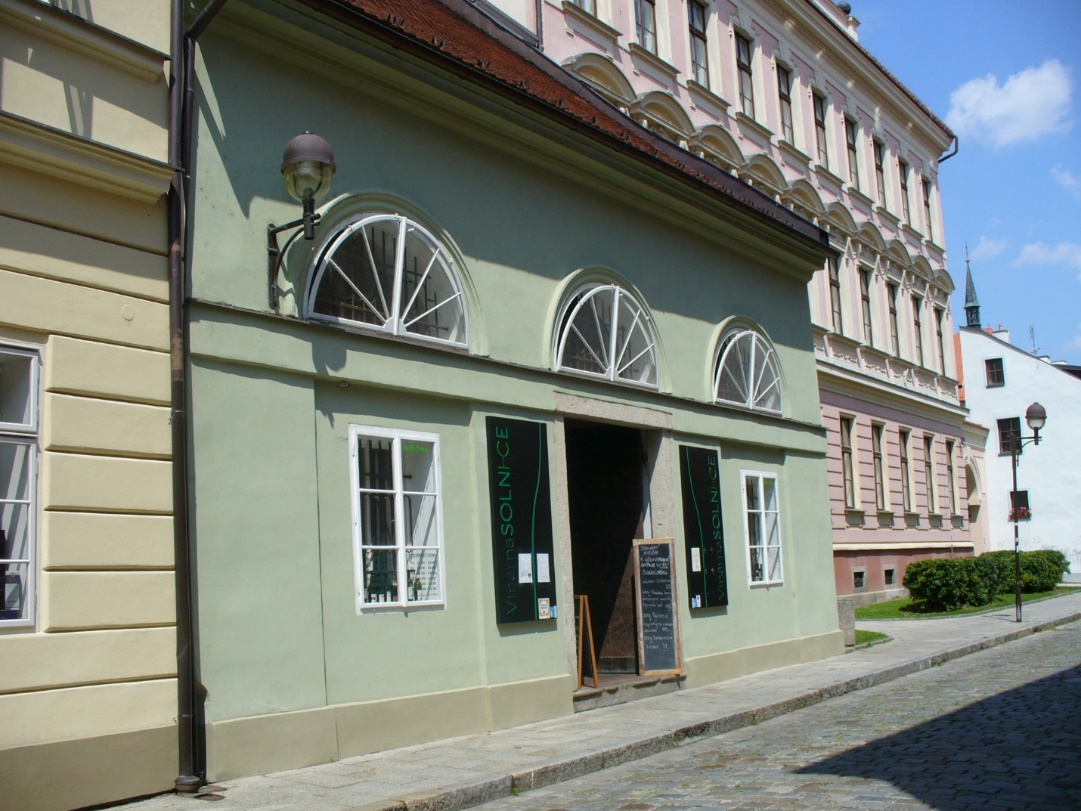 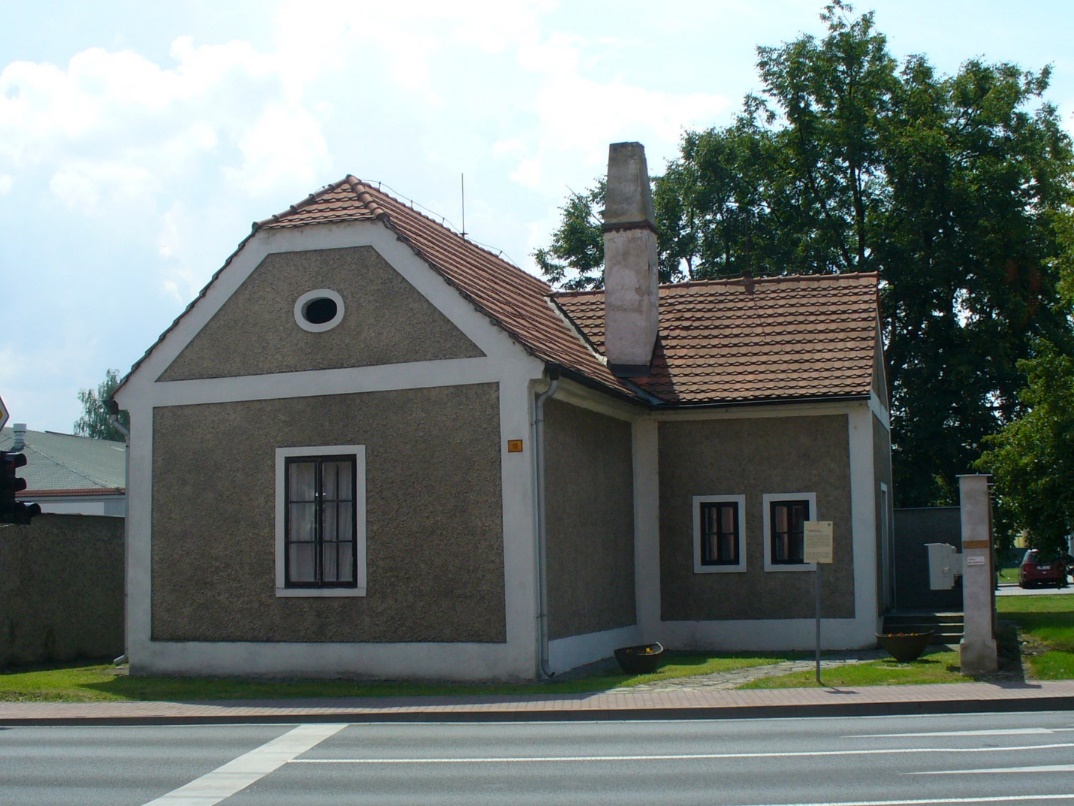 NS Po stopách koněspřežné dráhy III Velešín
Výchozí a cílový bod: 
Parkoviště u Restaurantu U Koňské dráhy

Délka: 		3,2 Km
Počet staveb na trase: 6
Relikty: 	13a - 14
Převýšení: 	18 m
Počet zastávek NS:	5	(A-E)
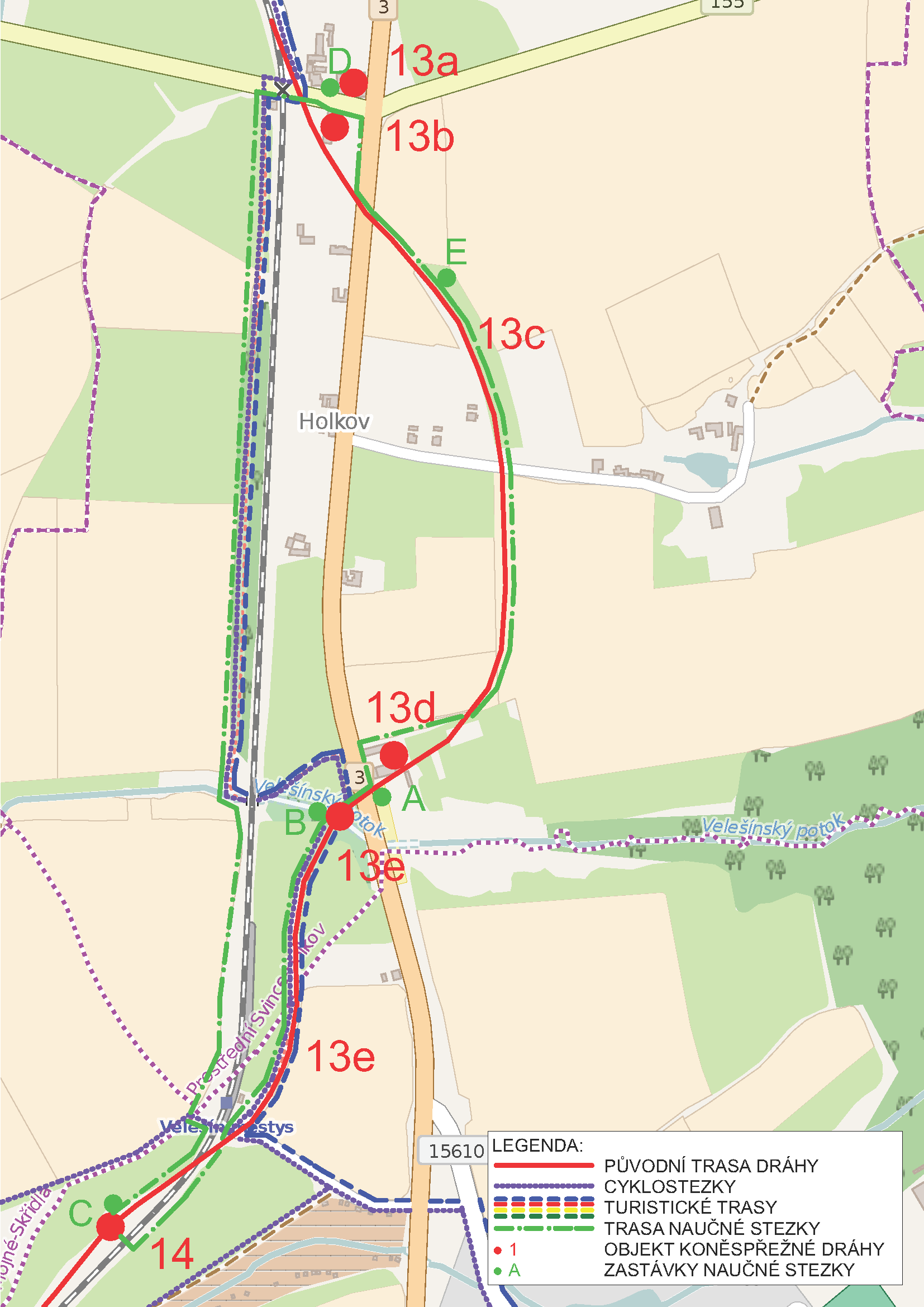 NS Po stopách koněspřežné dráhy III Velešín
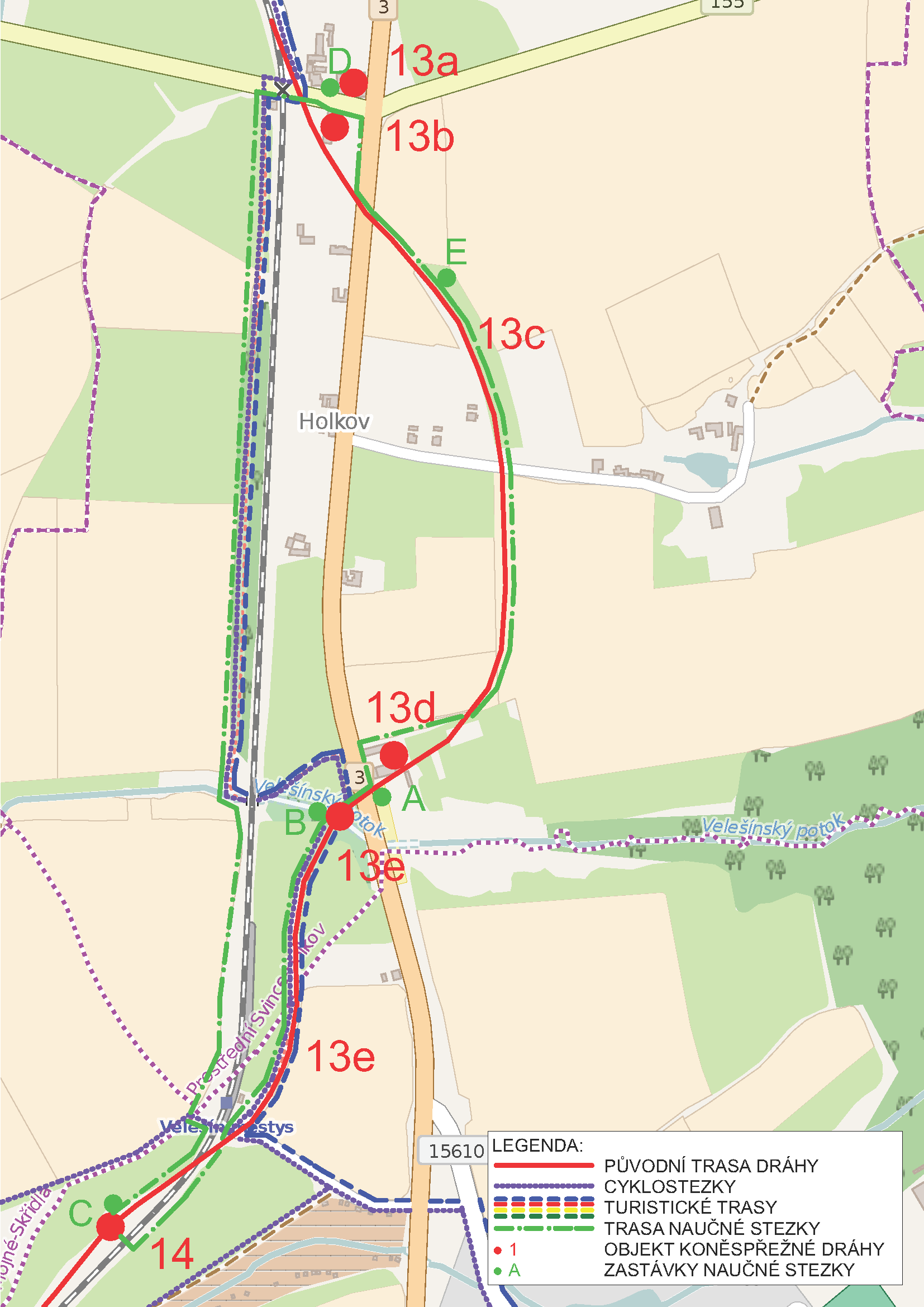 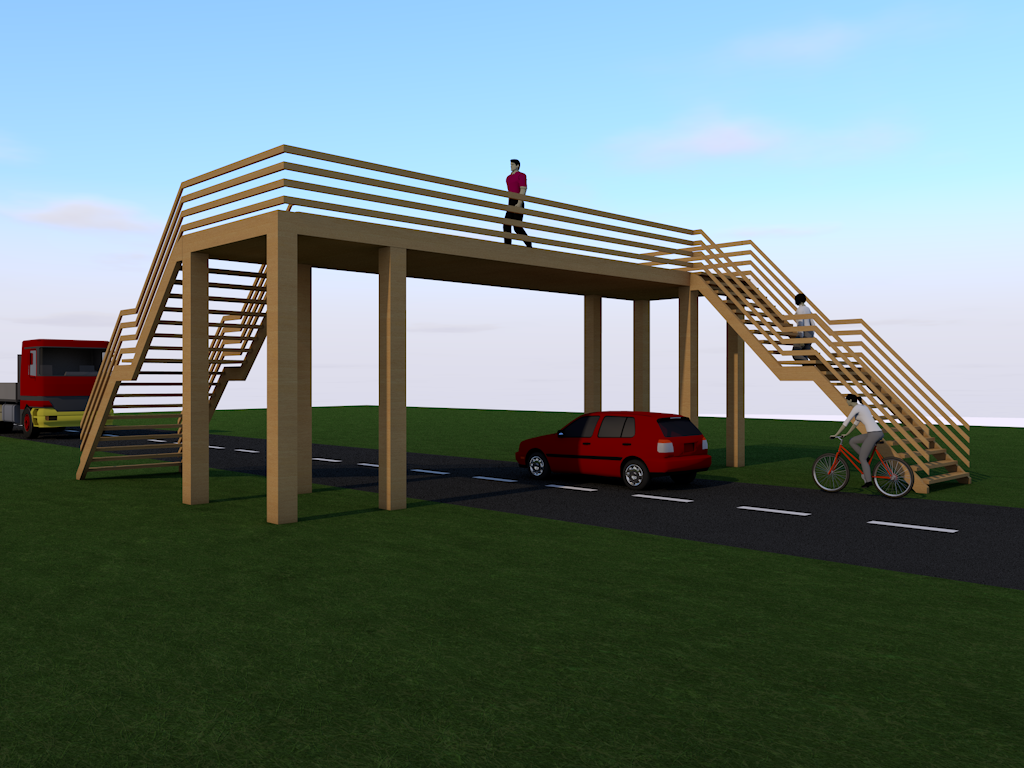 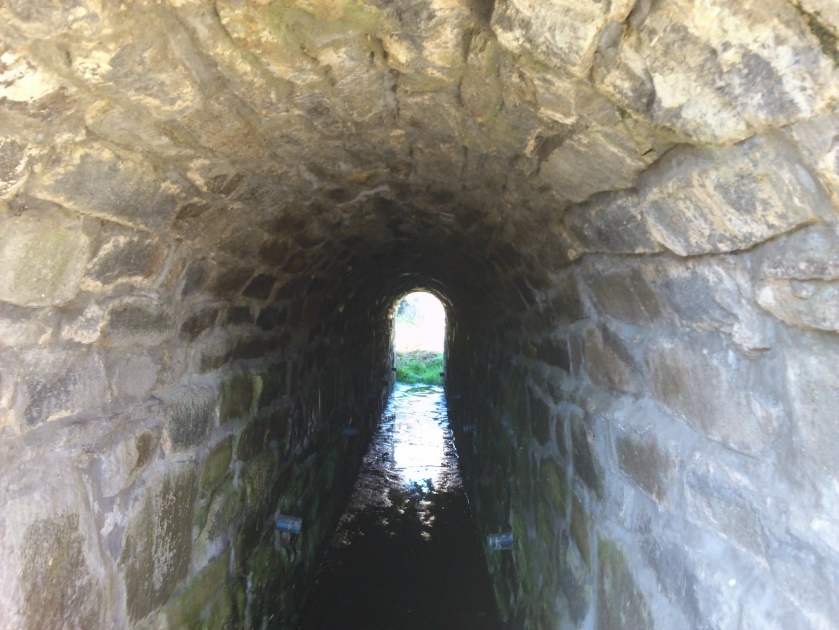 NS Po stopách koněspřežné dráhy III Velešín
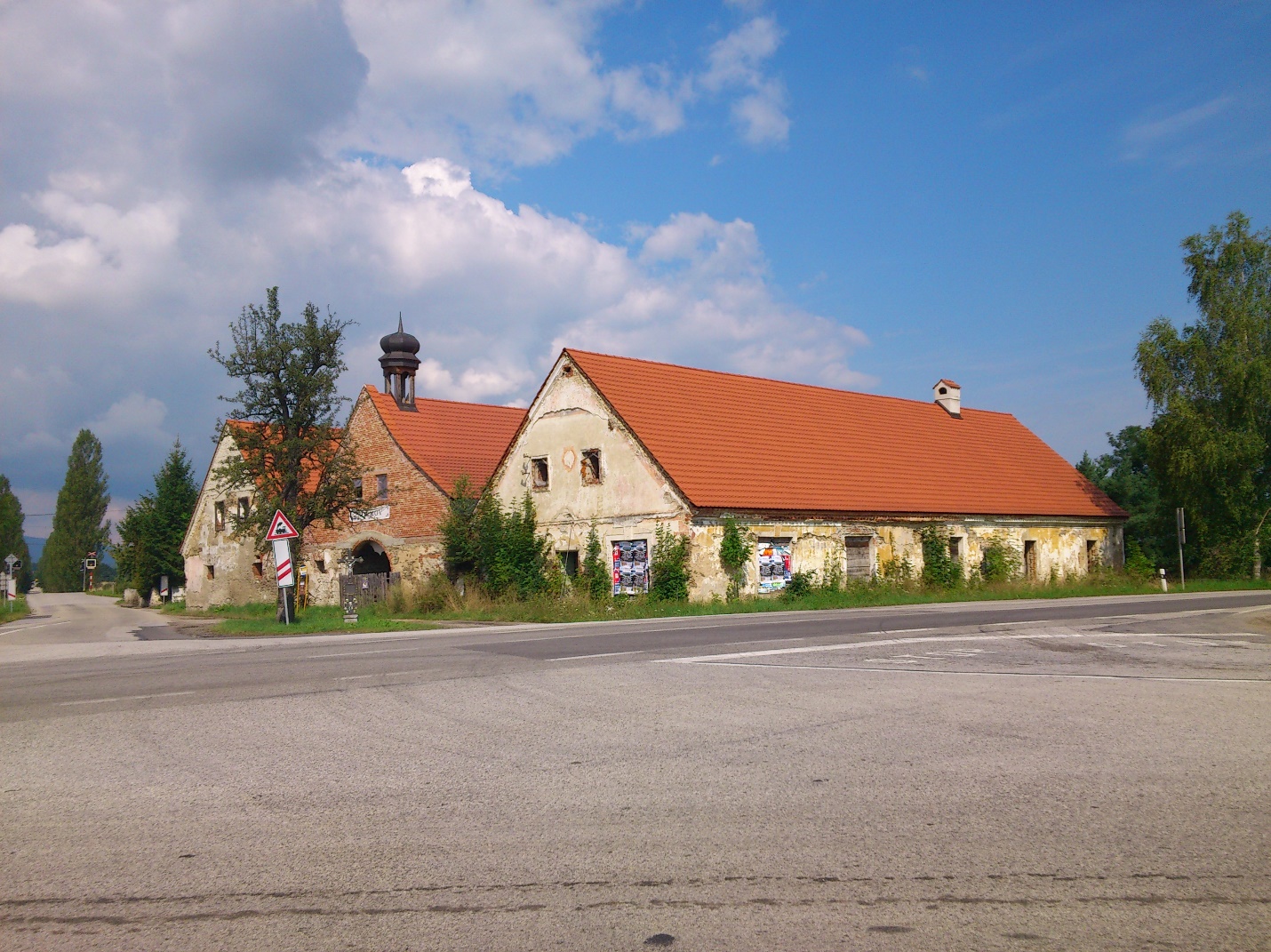 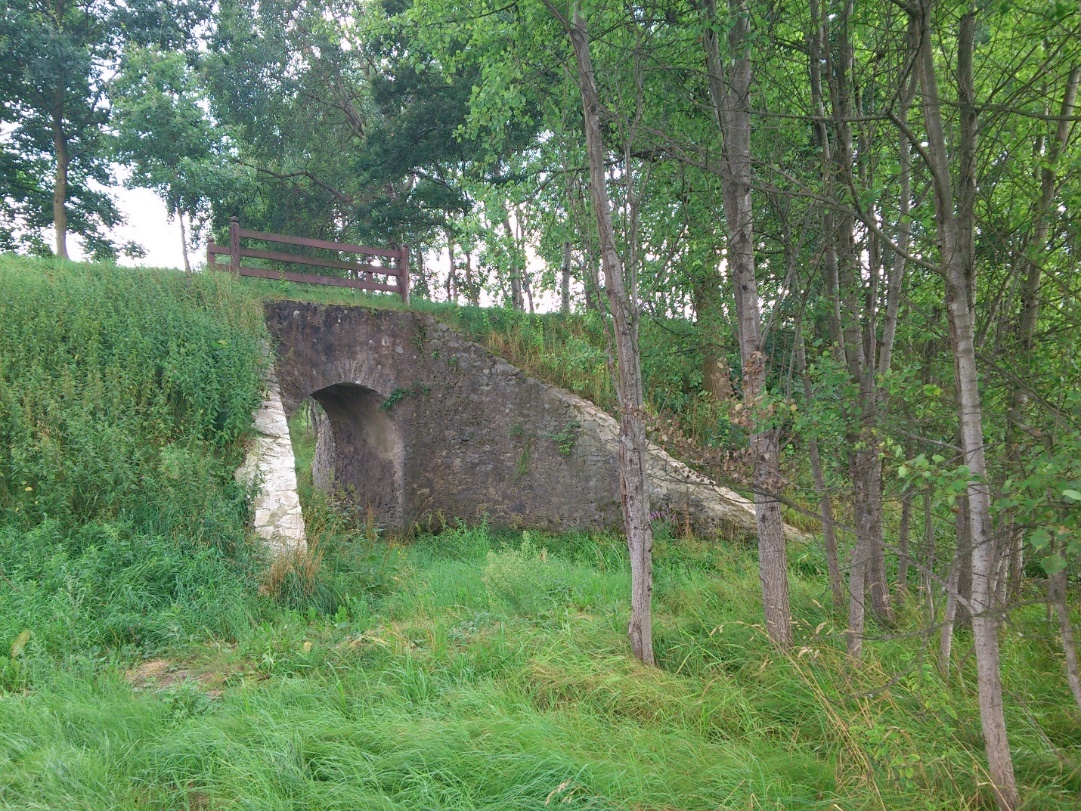 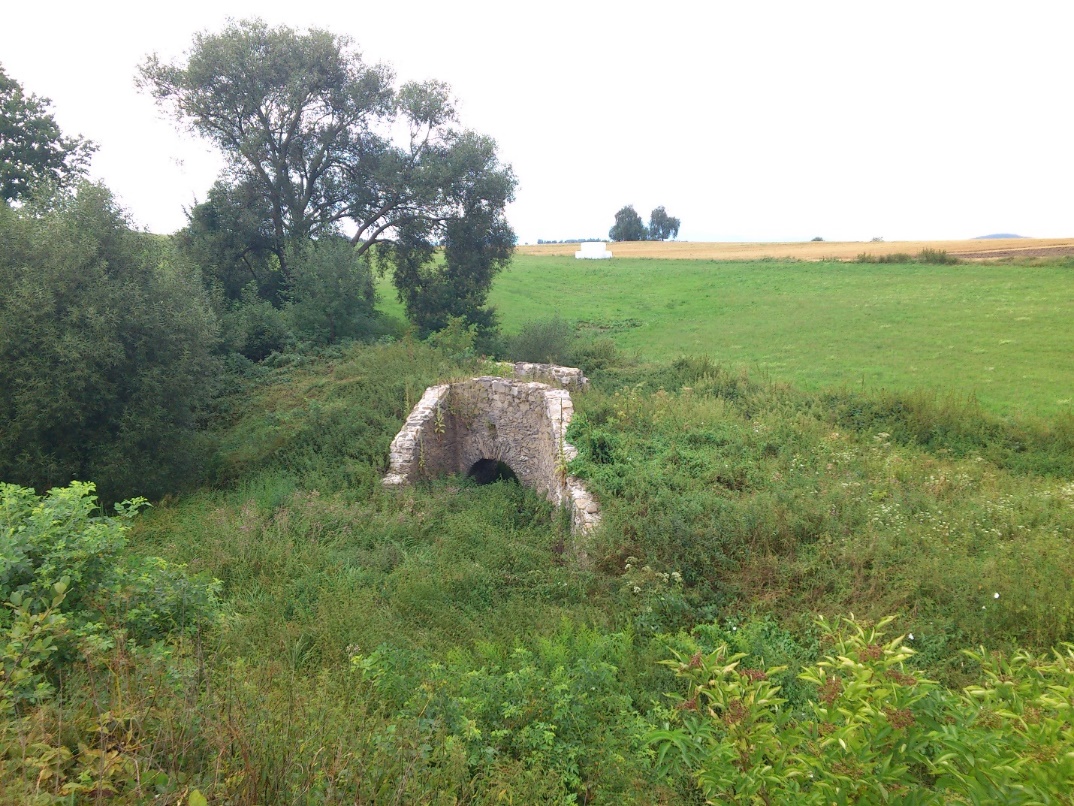 Další návrhy řešení
Napojení na turistické trasy KČT



						
	



QR kód			Geocaching
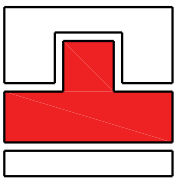 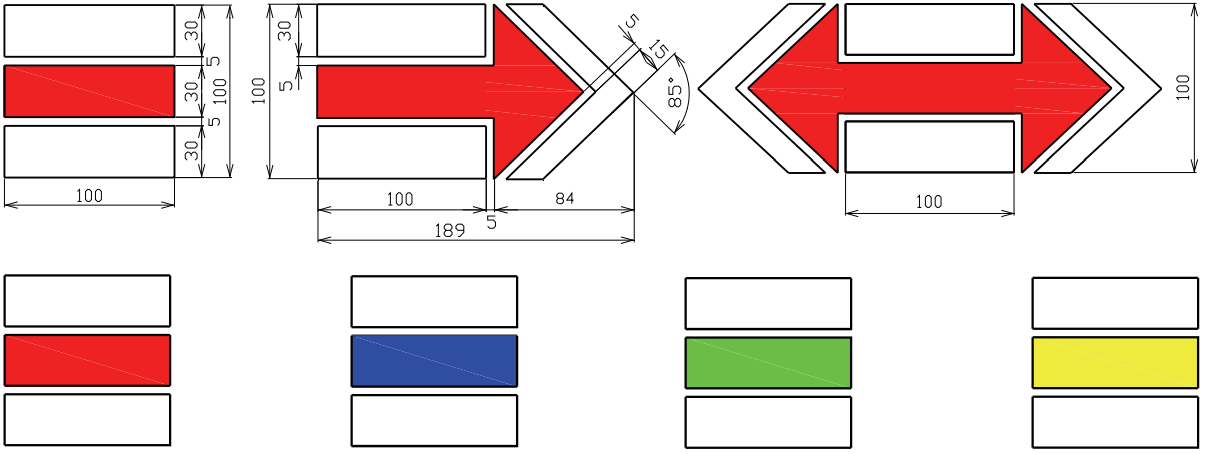 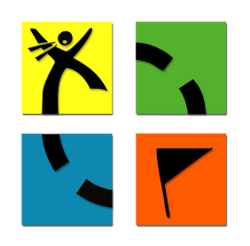 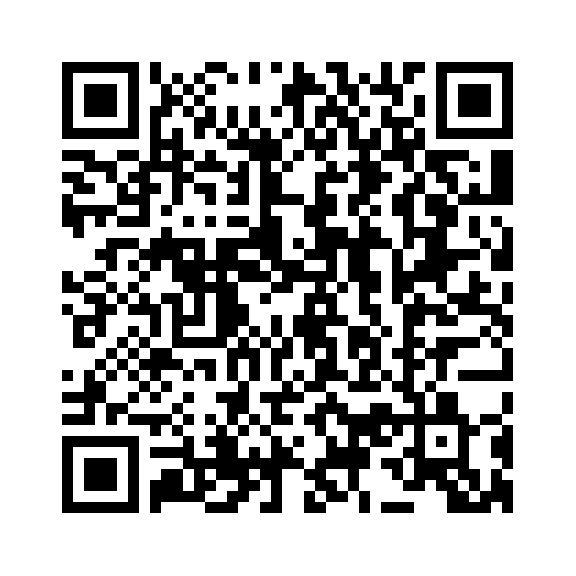 Závěrečné shrnutí
Opatření:
hlavní - Rekonstrukce dráhy a obnovení provozu – 1 úsek 

hlavní - Naučné stezky – 4 NS

doplňkové - Napojení na turistické trasy KČT, Geocaching, QR kód

kombinace opatření
Dekuji za pozornost
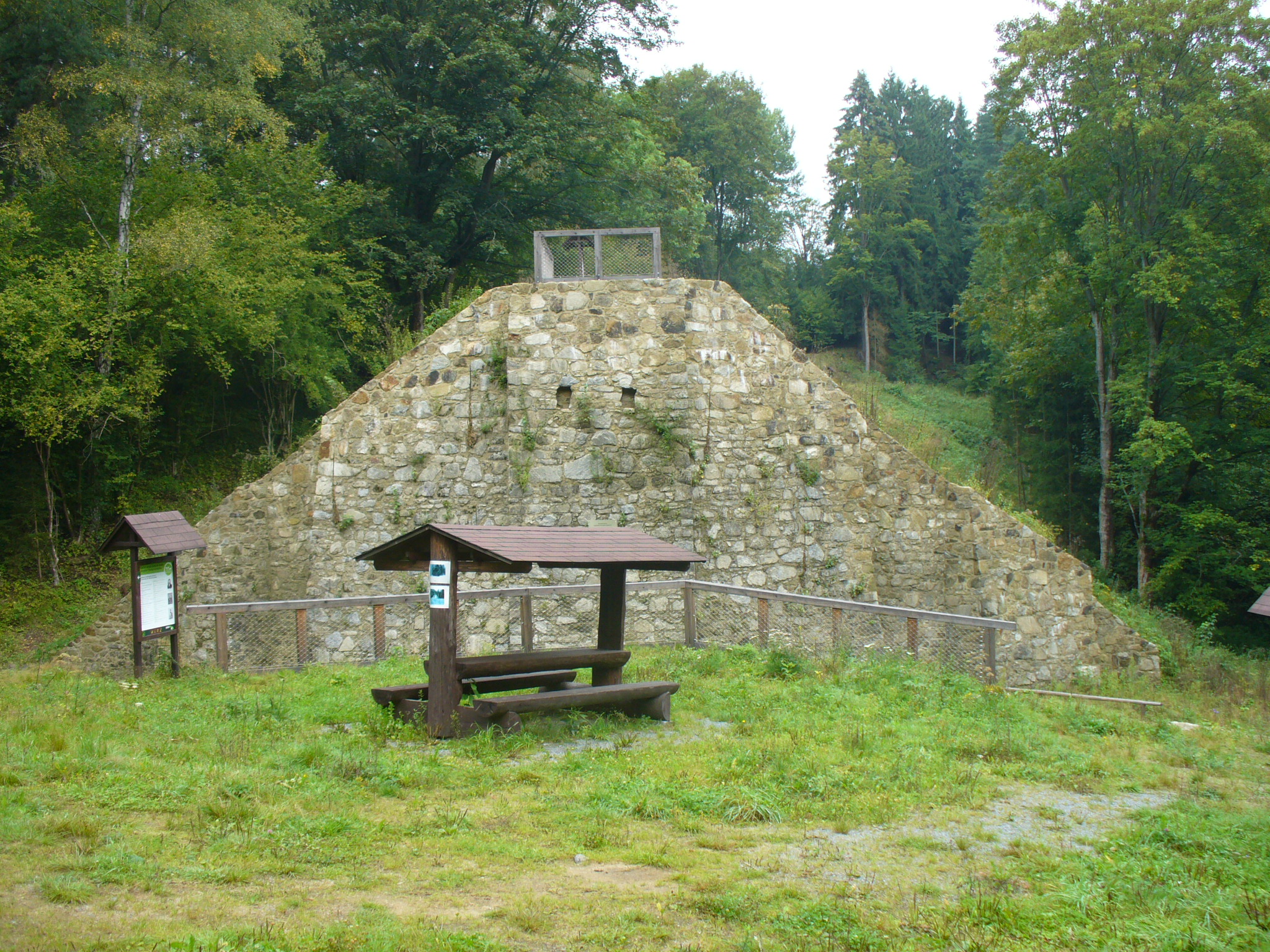 Prostor pro dotazy
Doplňující otázky
Jak vypadá koněspřežná dráha na rakouské straně? Je využívána, je v provozu?

Jak byste zajistil financování obnovy koněspřežné dráhy, z jakých zdrojů, dotací apod.?

Bylo již jednáno v této věci se zastupiteli města České Budějovice? Jaký je jejich názor?

Jak byste s nimi jednal, když neznáte finanční rozvahu celého plánu?

Šlo by získat Evropské fondy?